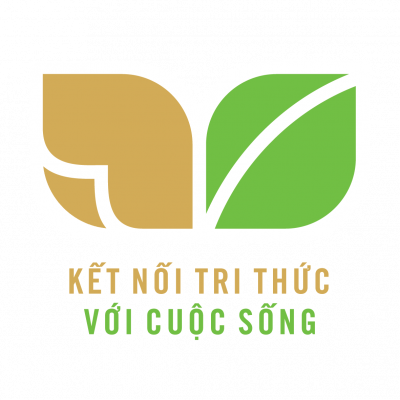 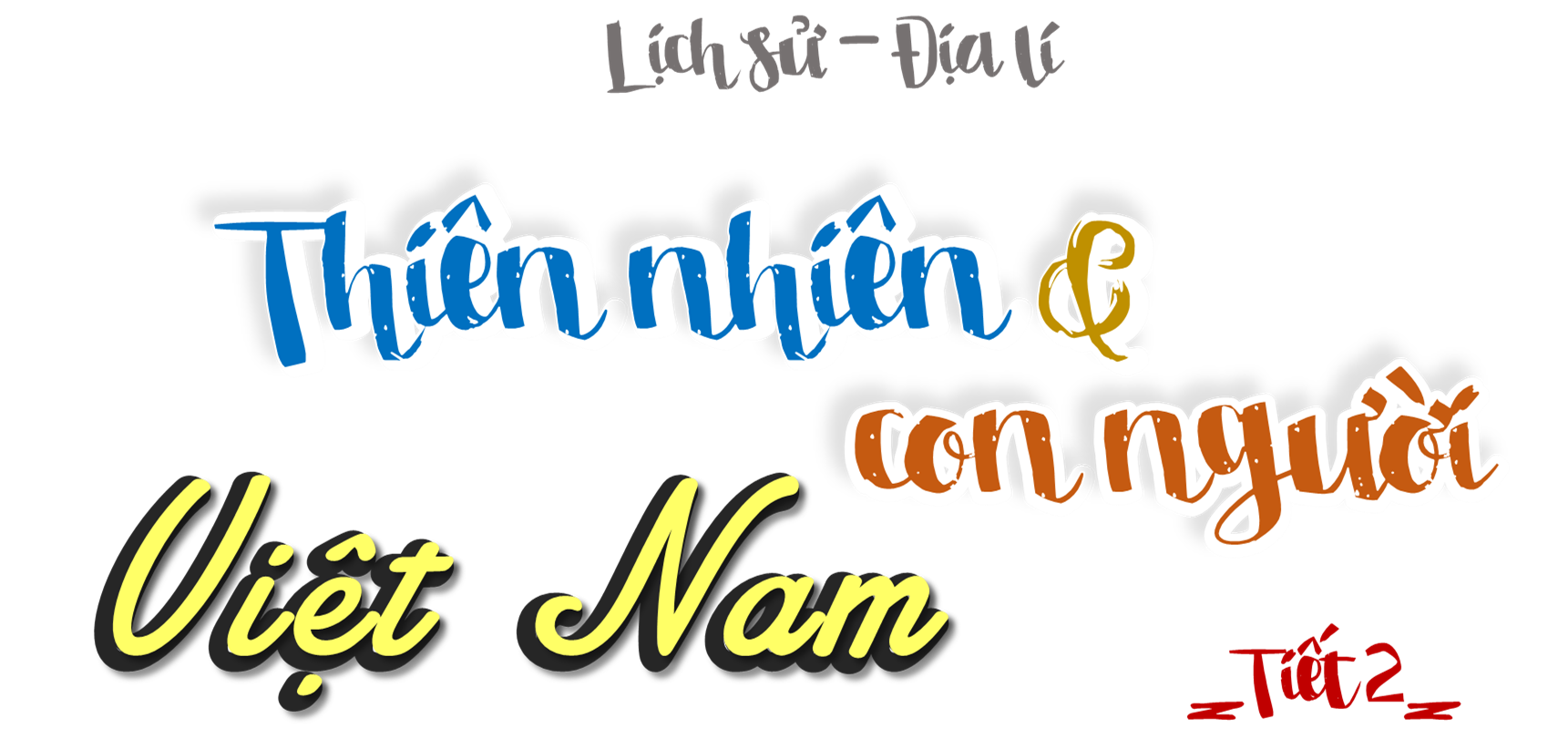 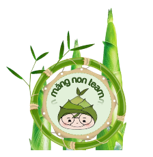 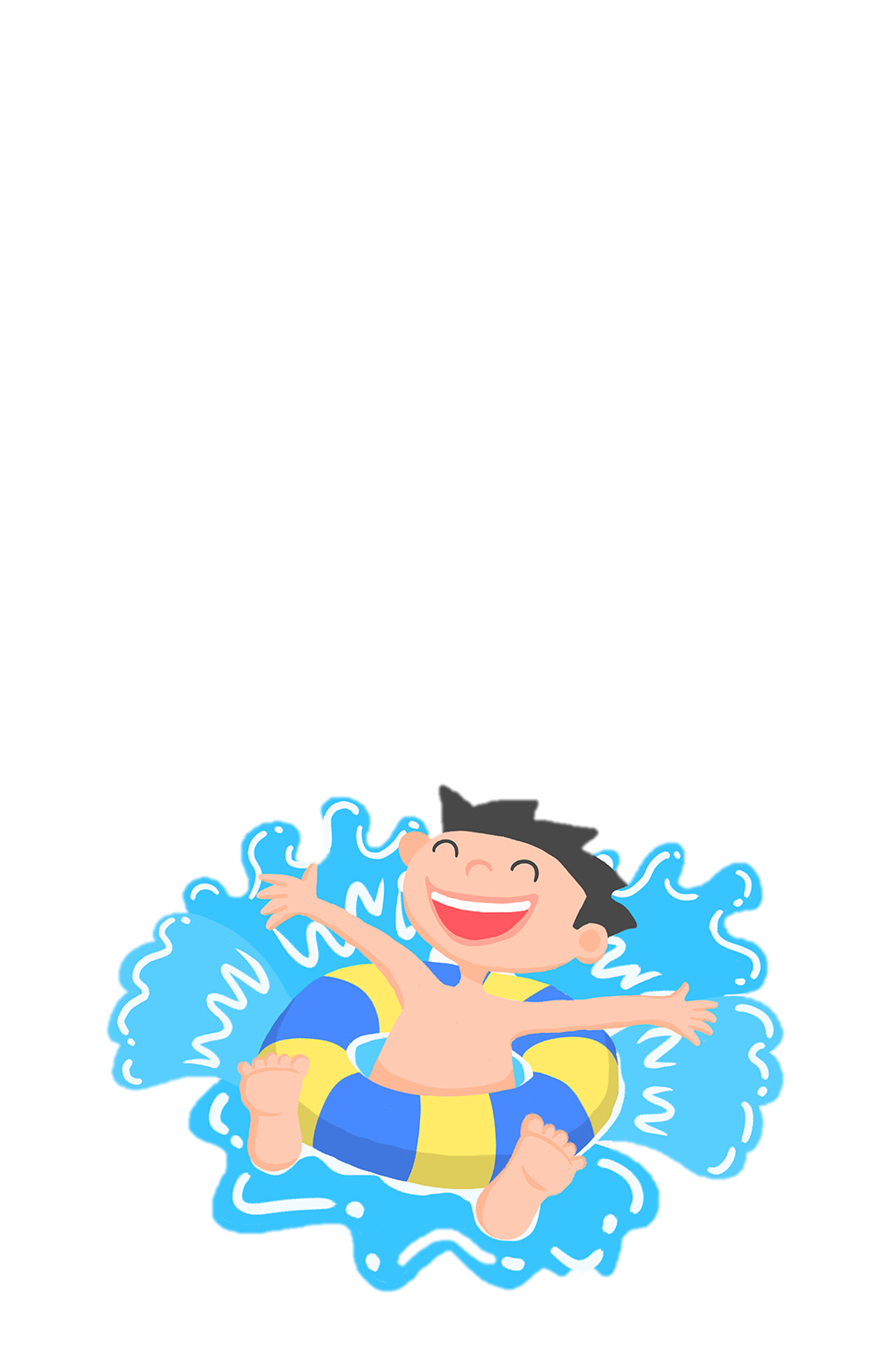 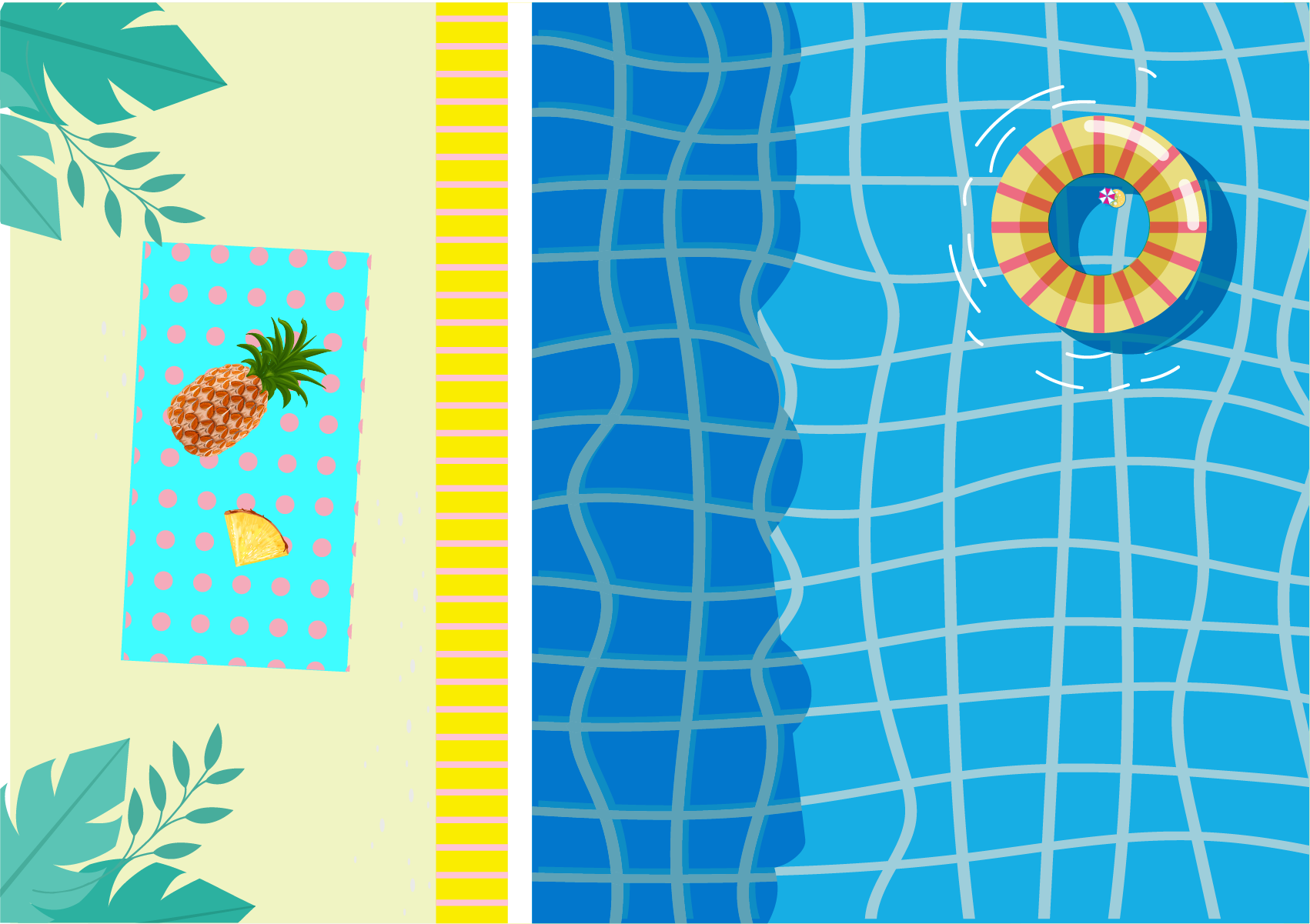 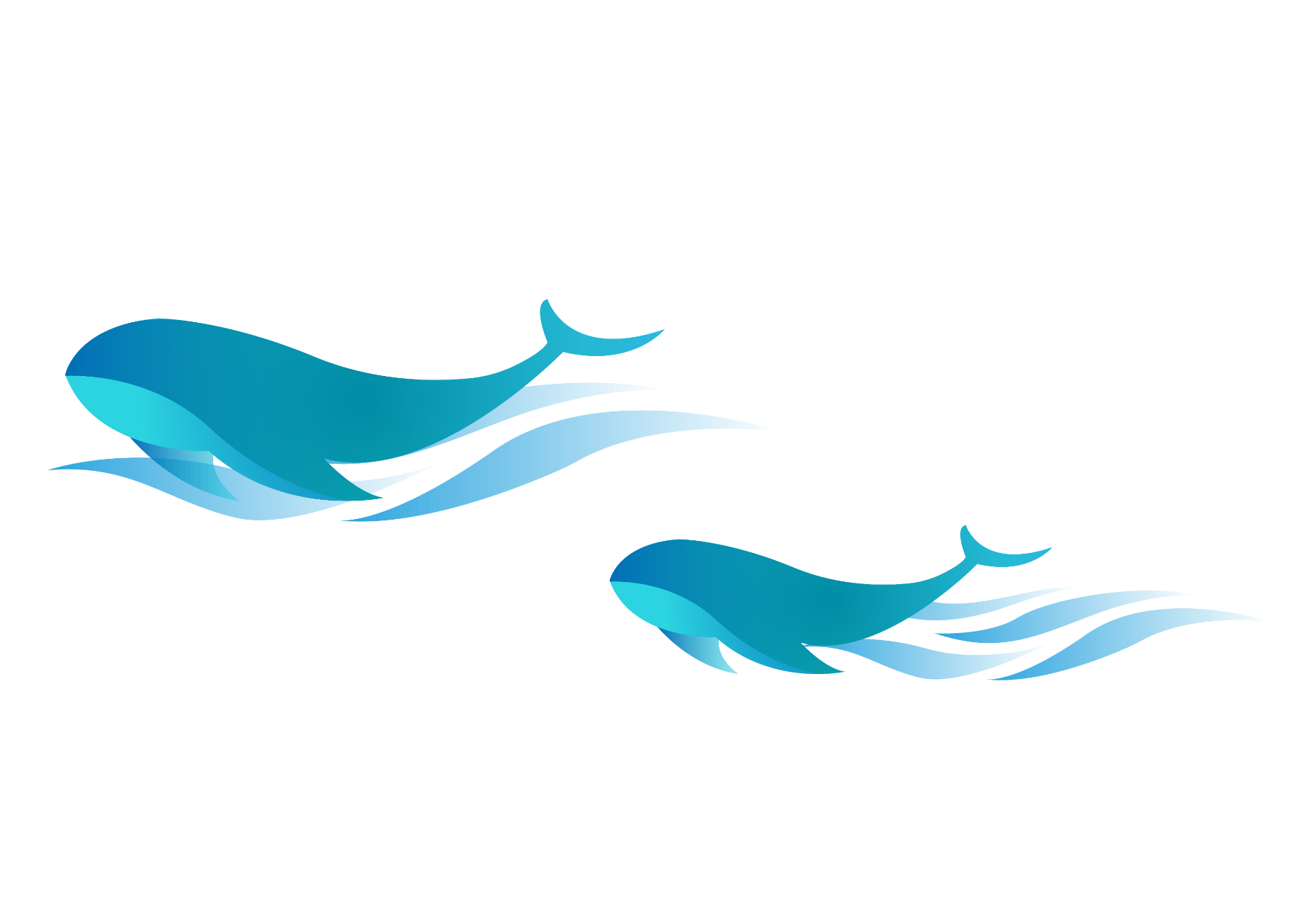 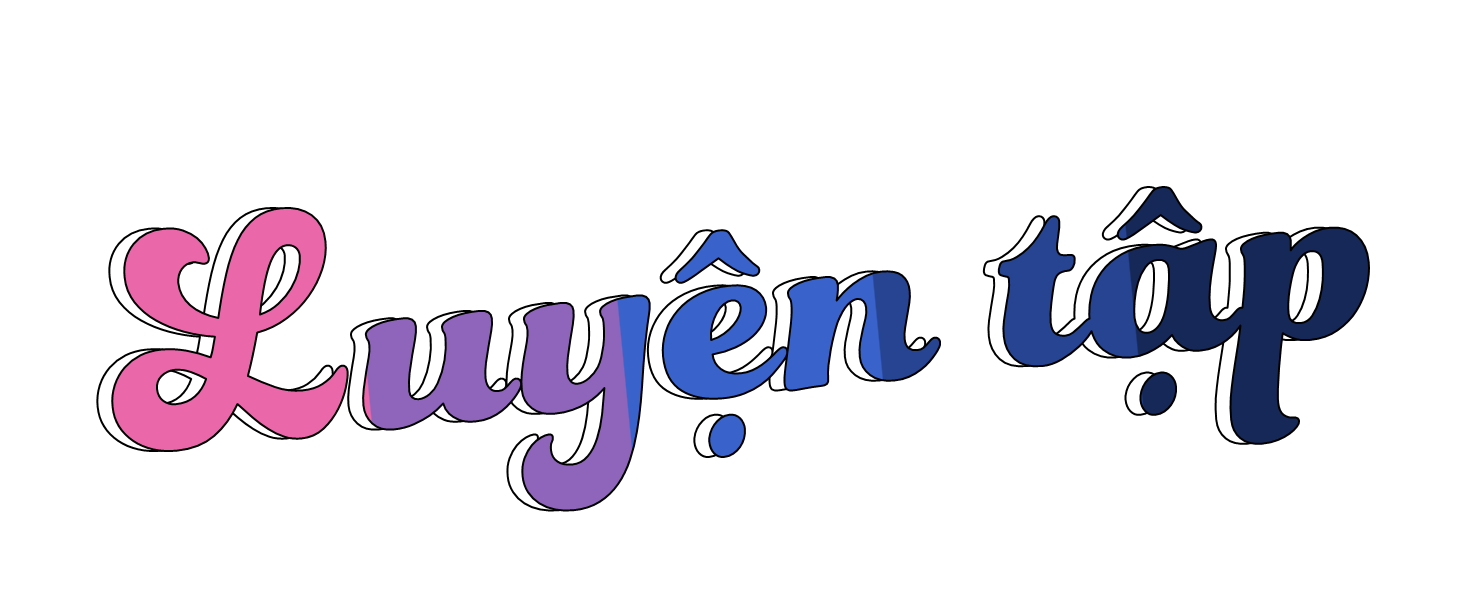 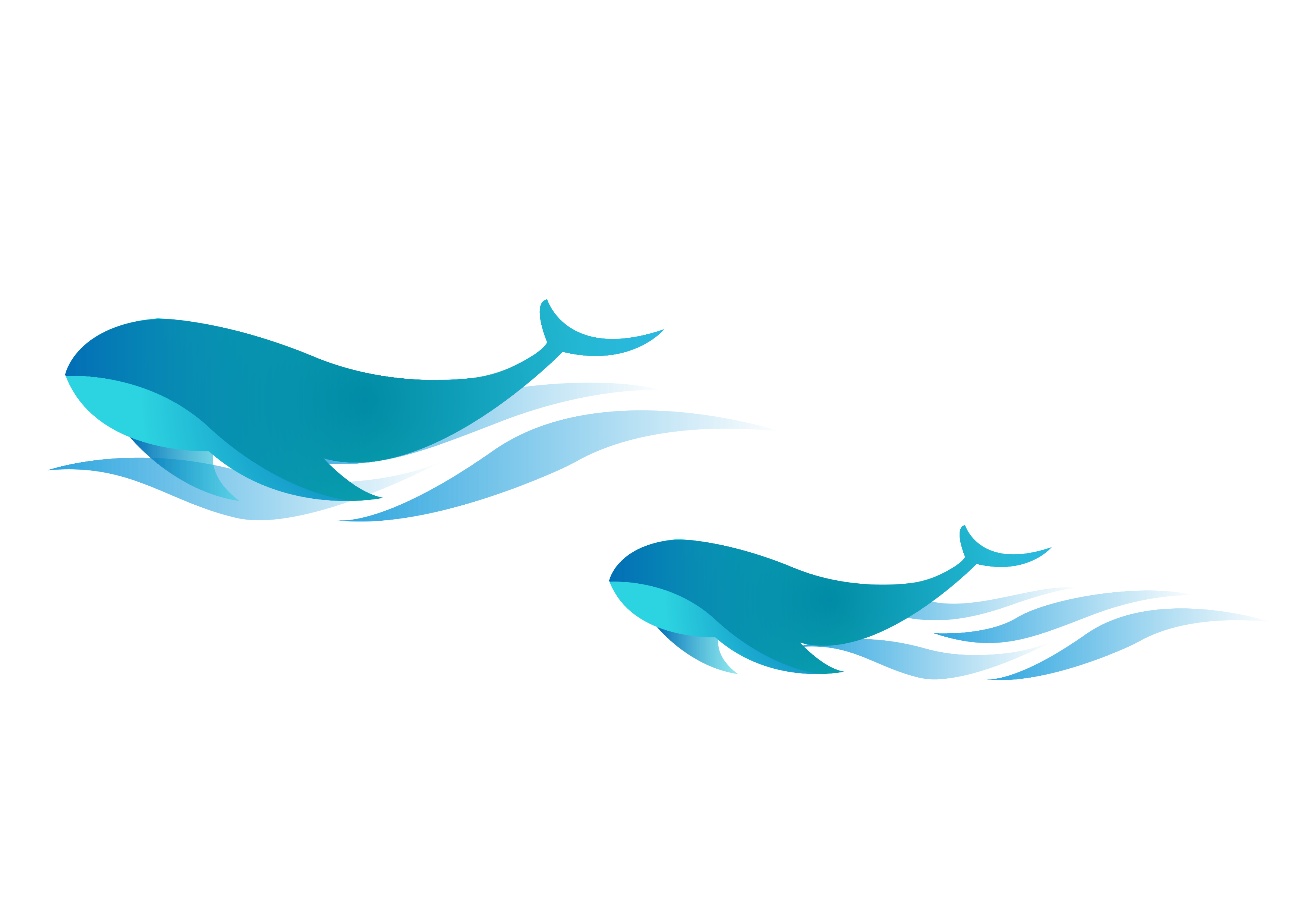 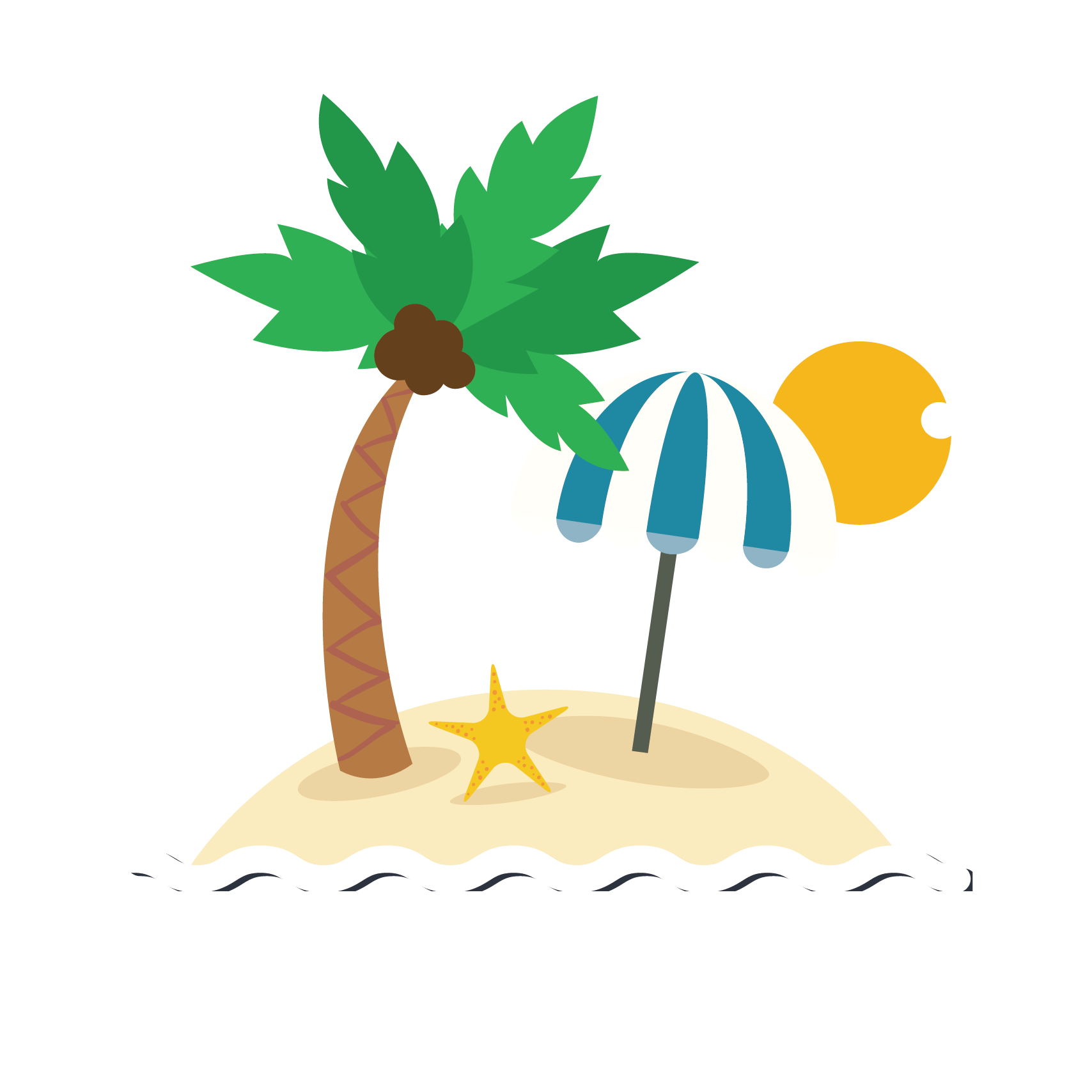 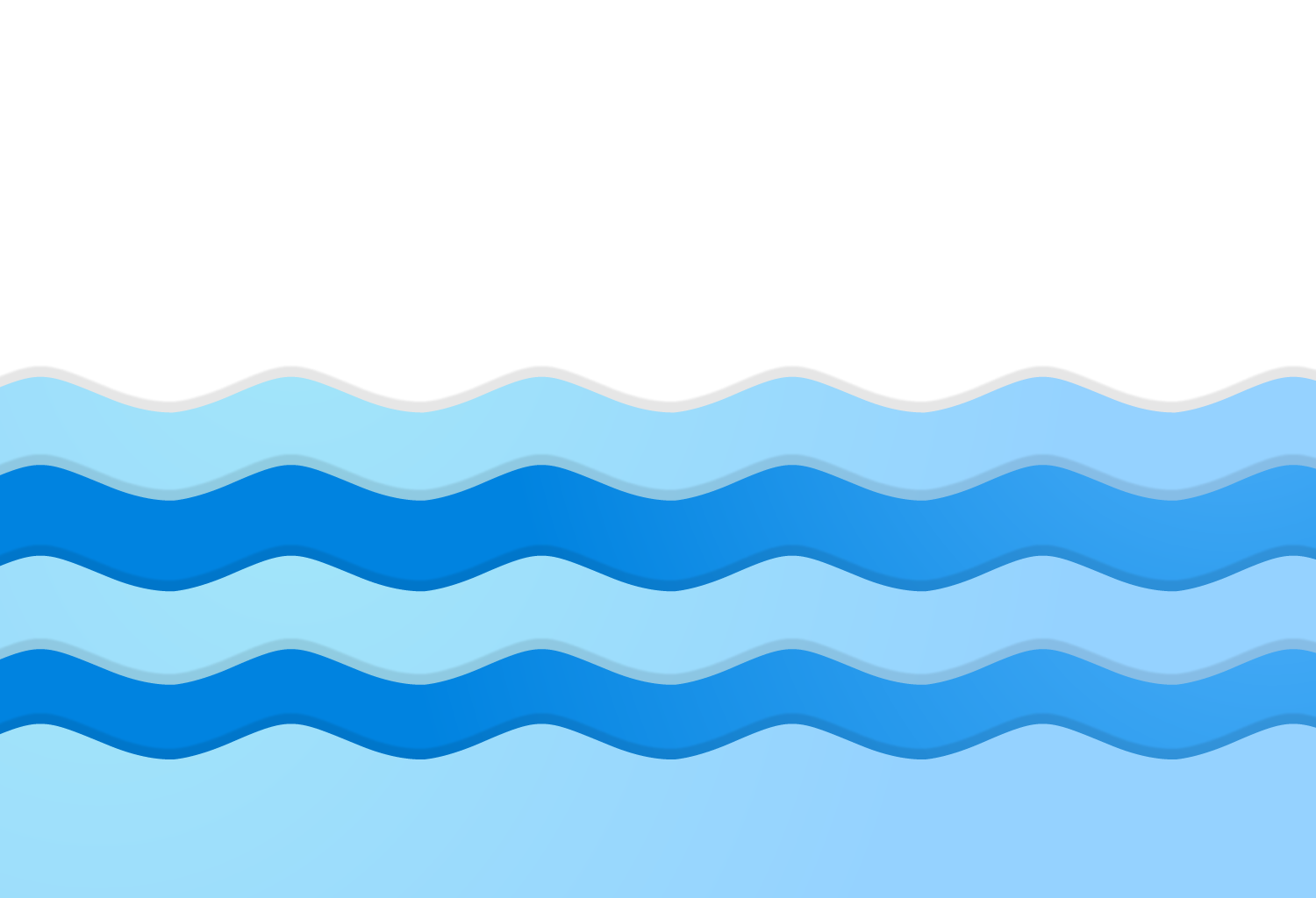 1. Hoàn thành bảng thông tin dưới đây vào vở
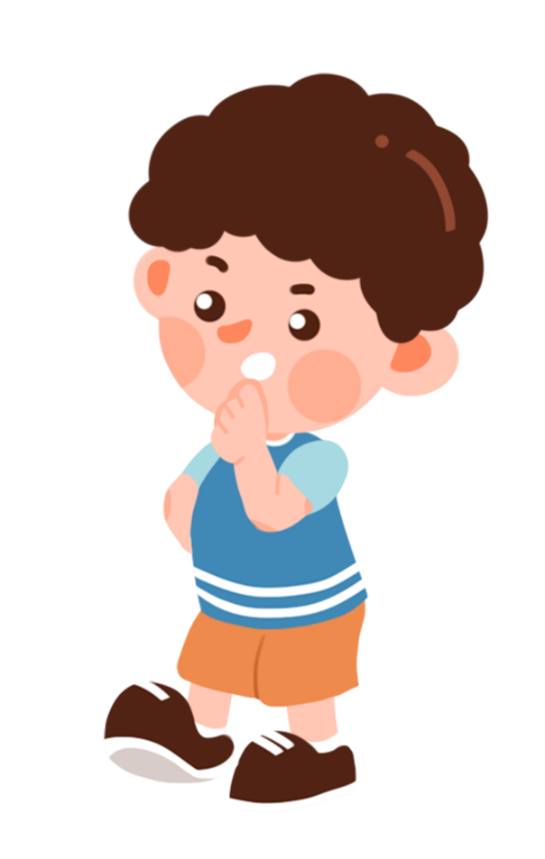 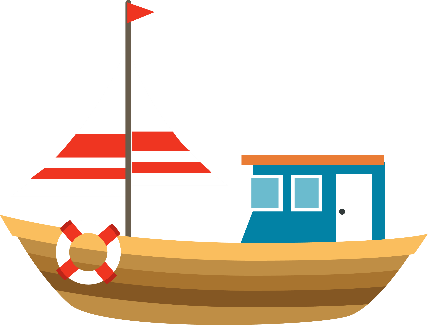 Hướng dẫn thực hiện
Xác định tỉnh/thành phố tiếp giáp bằng cách sử dụng bản đồ Việt Nam
Xác định mùa dựa vào khí hậu
Liên hệ với thực tế, địa phương em đang sinh sống có những hoạt động kinh tế nào nổi bật
Nêu tên một vài địa điểm du lịch ở địa phương
Nêu tên một tuyến đường giao thông l, có thể bao gồm đường sắt, thủy,…
THÀNH PHỐ ĐÀ NẴNG
GỢI Ý
Thừa thiên Huế 
Quảng Nam
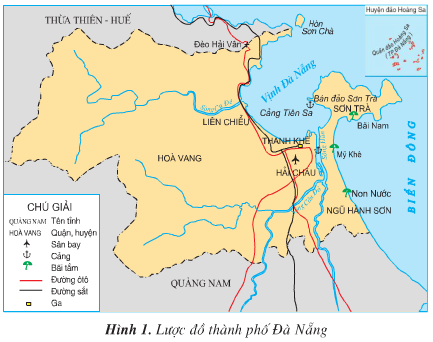 Mùa khô và mùa mưa
Đánh bắt và nuôi trồng thủy sản,
nông nghiệp, công nghiệp, du lịch,…
Biển Mỹ Khê, Non Nước, bán đảo Sơn Trà, Bà Nà,…
Tuyến đường cao tốc La Sơn – Túy Loan, Đà Nẵng – Quảng Ngãi,…
1. Hoàn thành bảng thông tin dưới đây vào vở
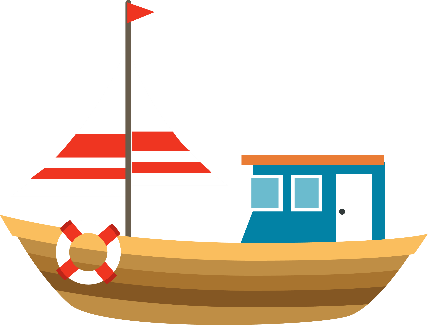 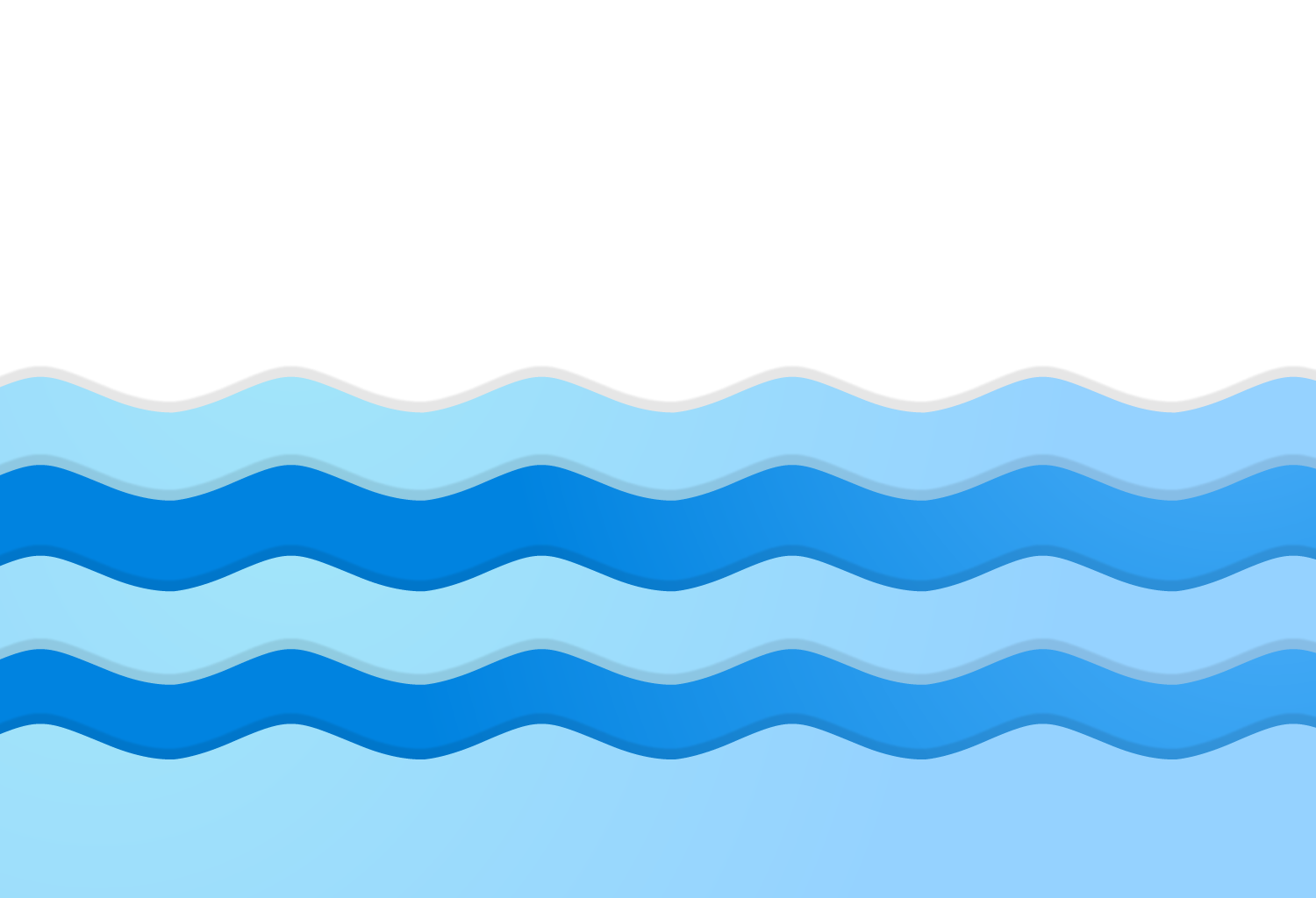 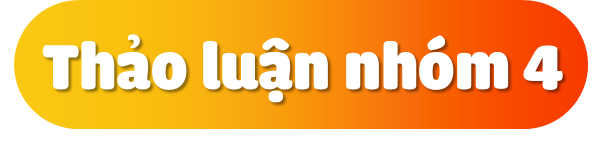 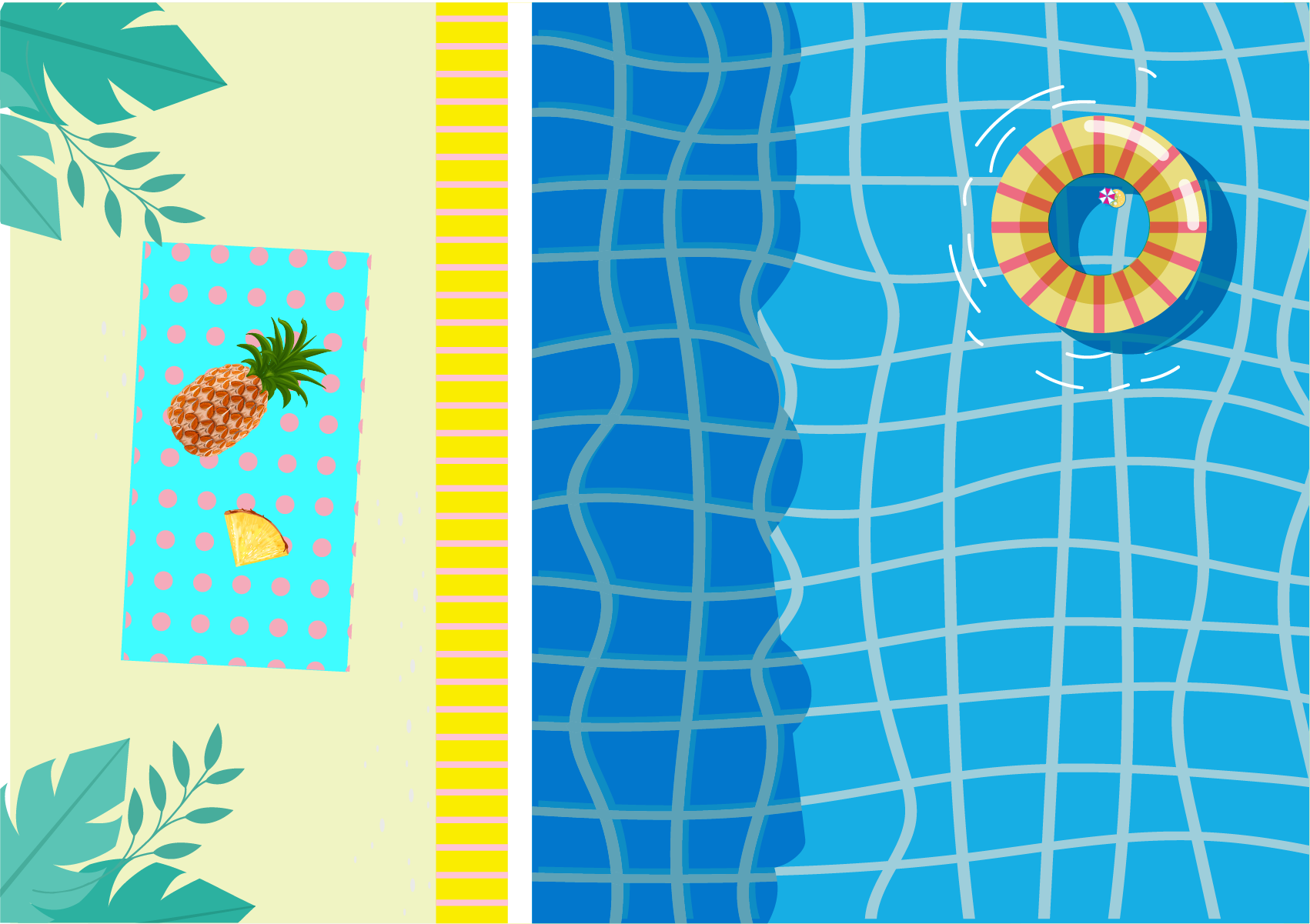 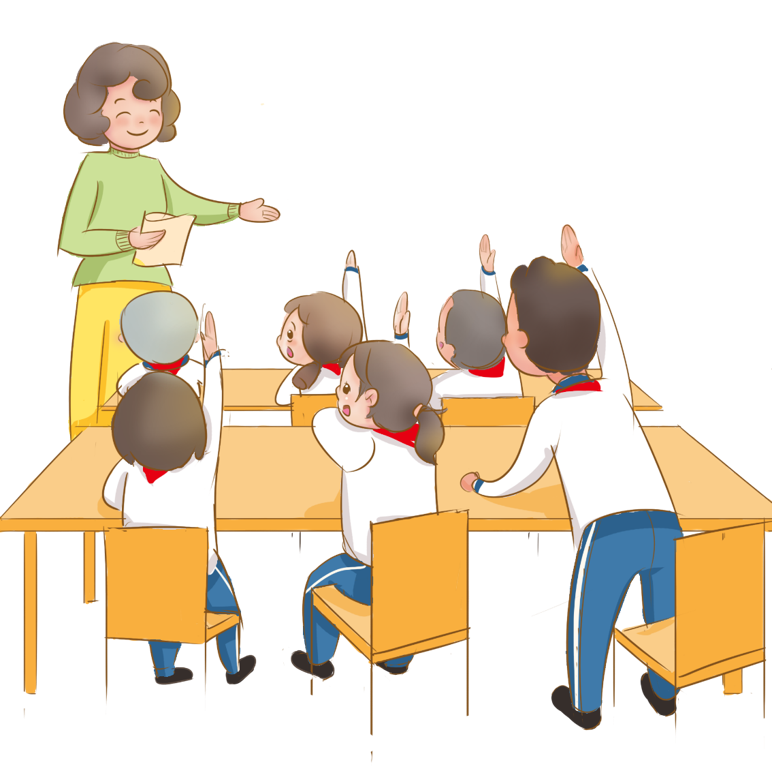 CHIA SẺ 
KẾT QUẢ 
THẢO LUẬN
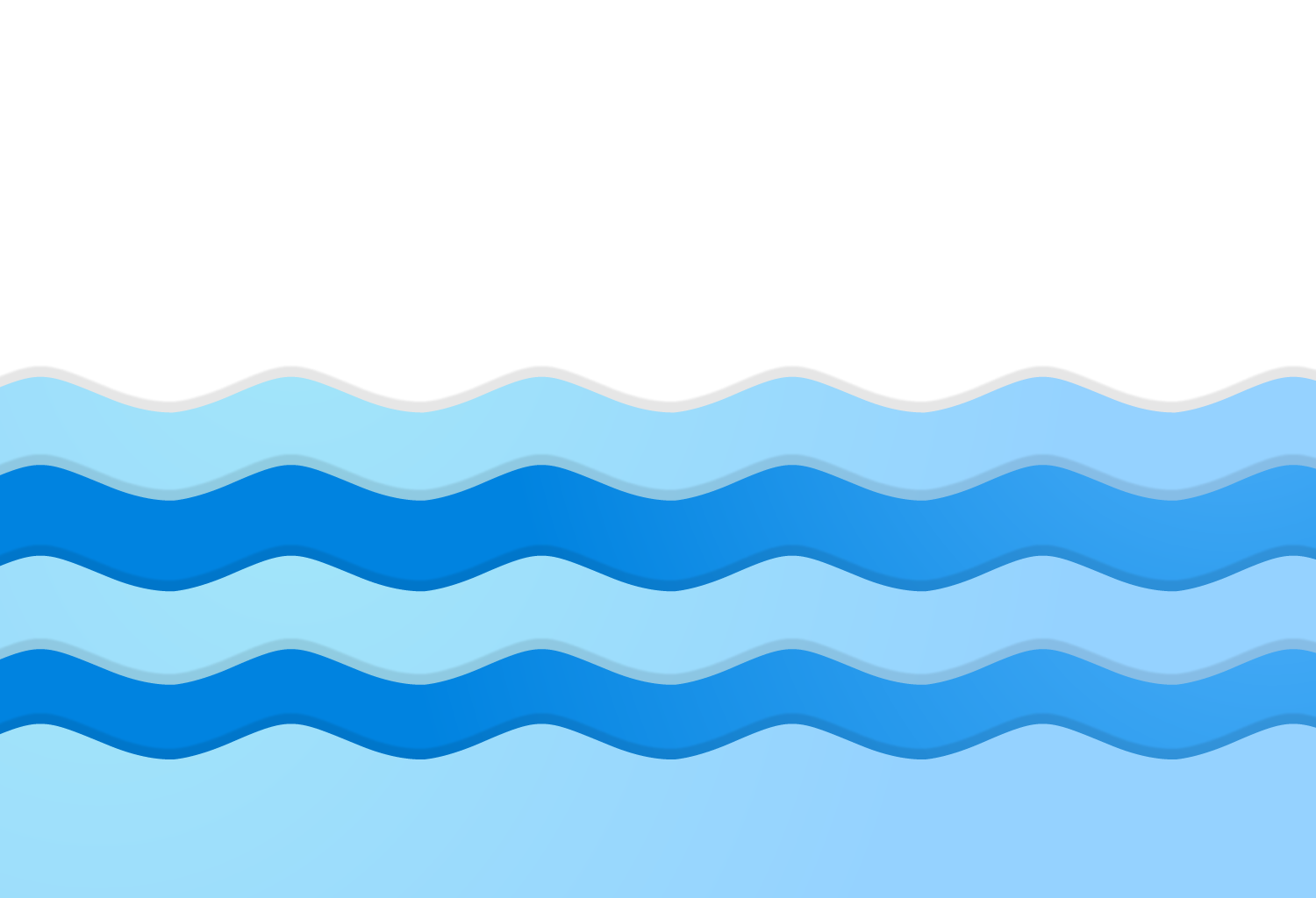 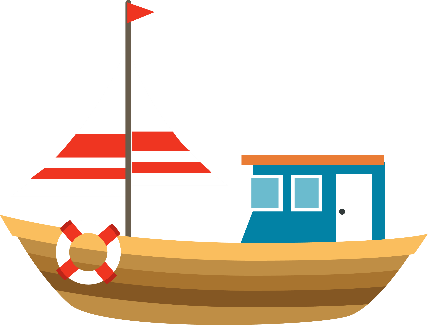 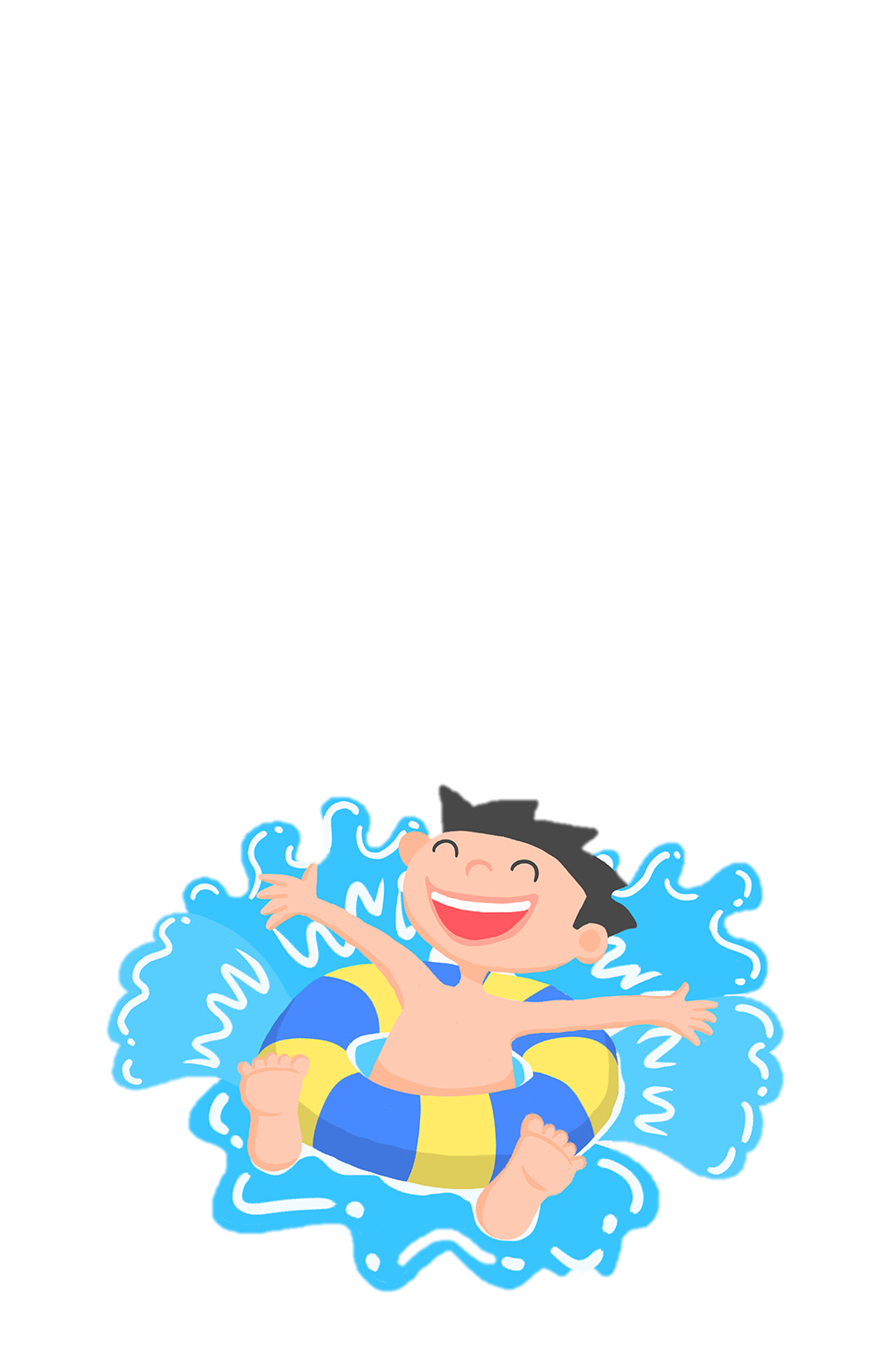 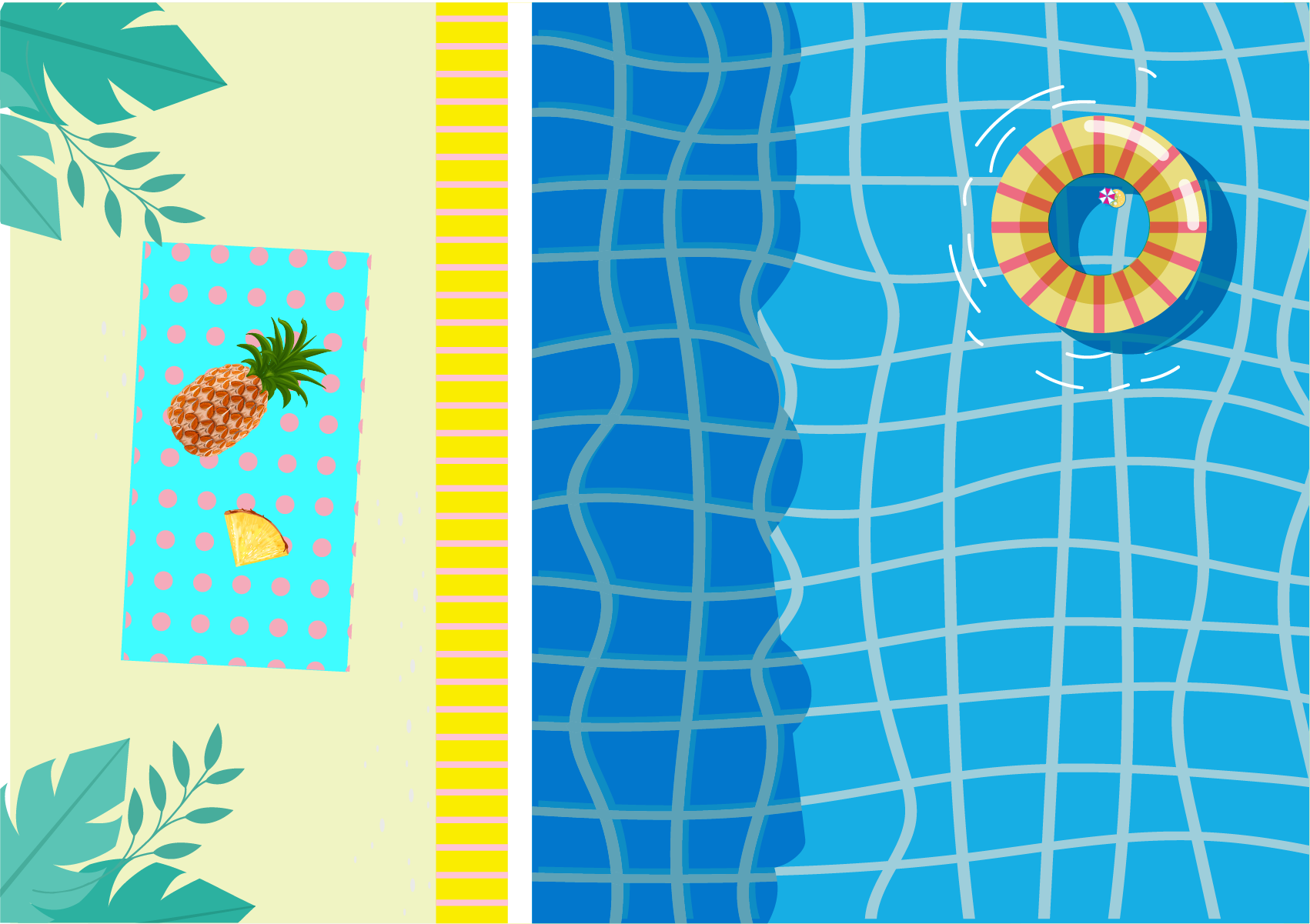 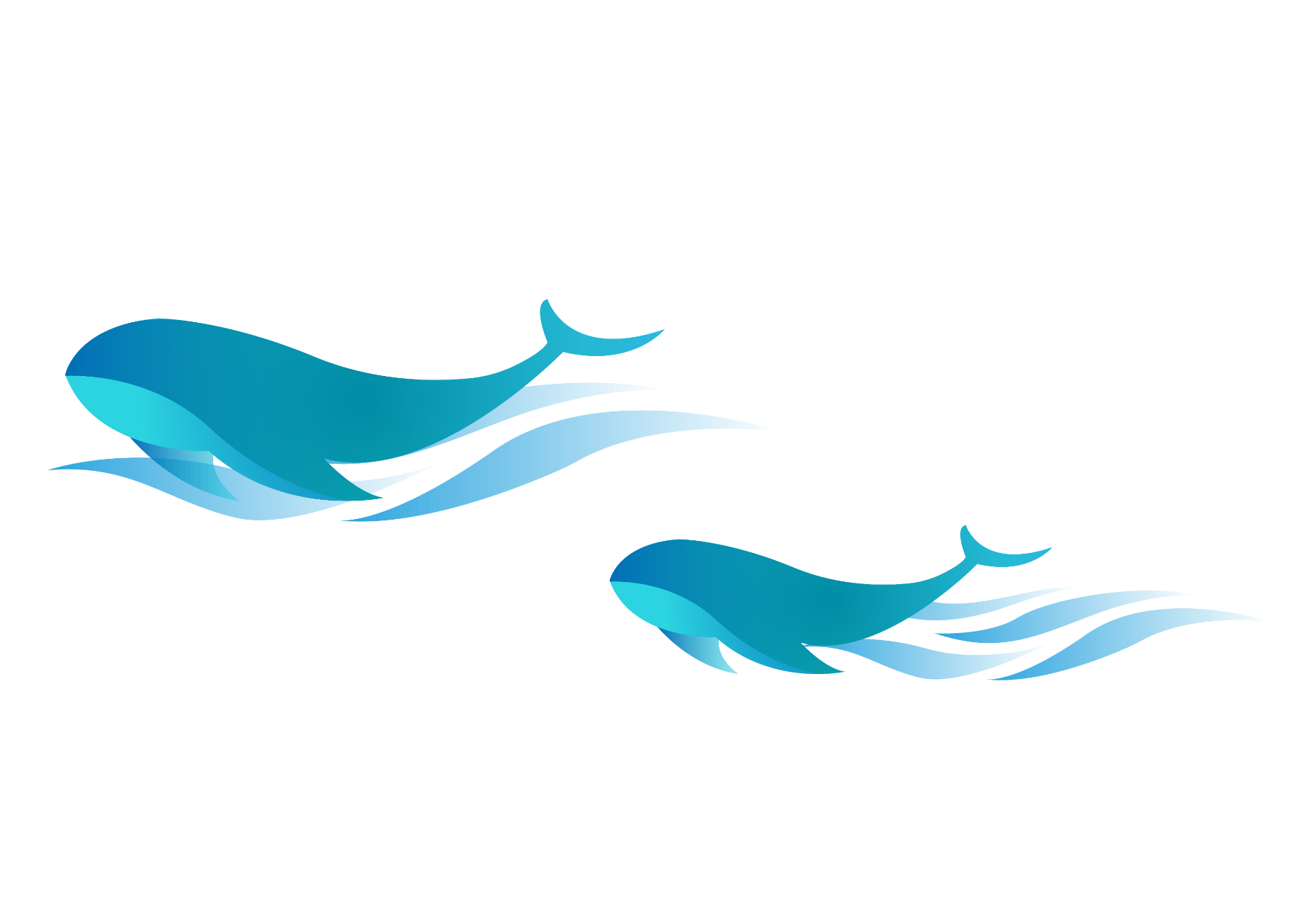 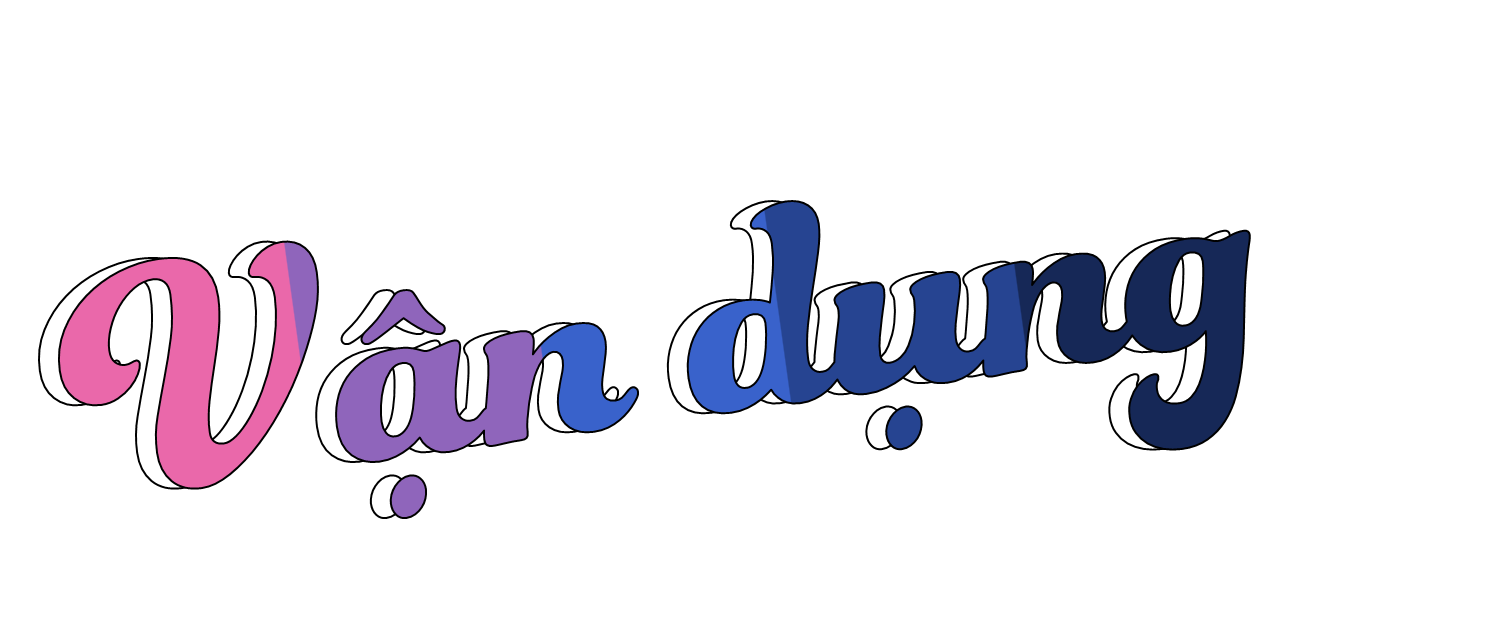 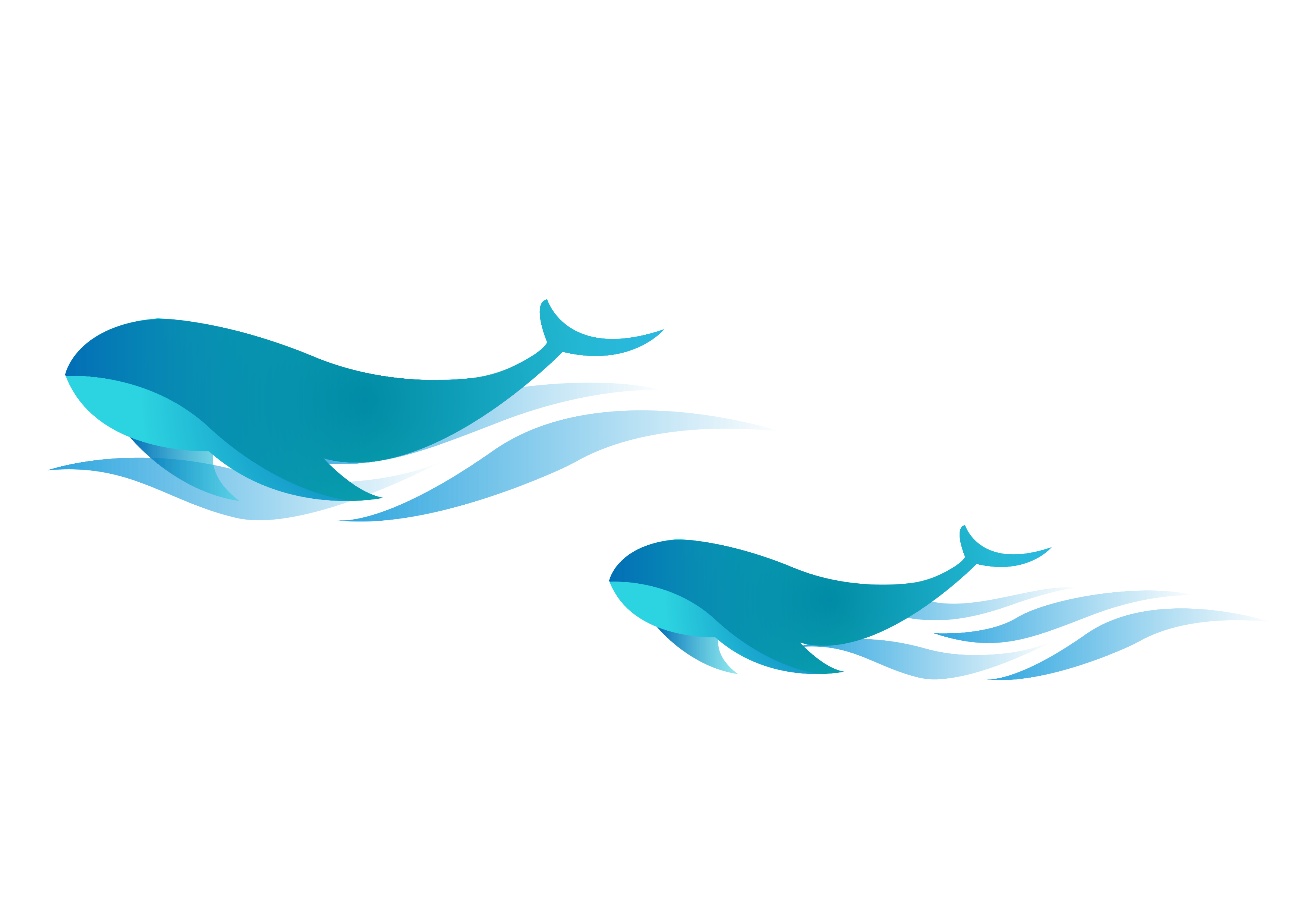 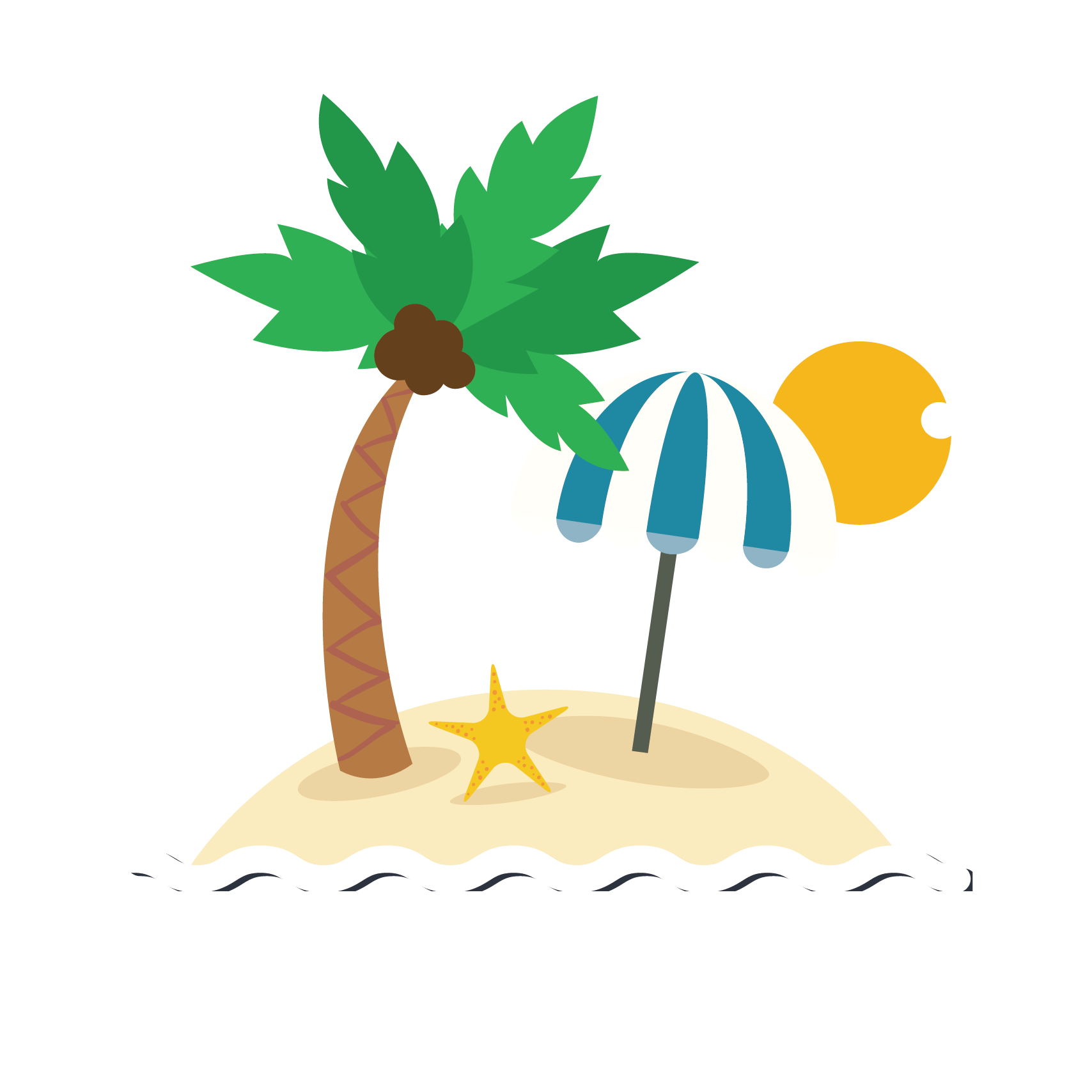 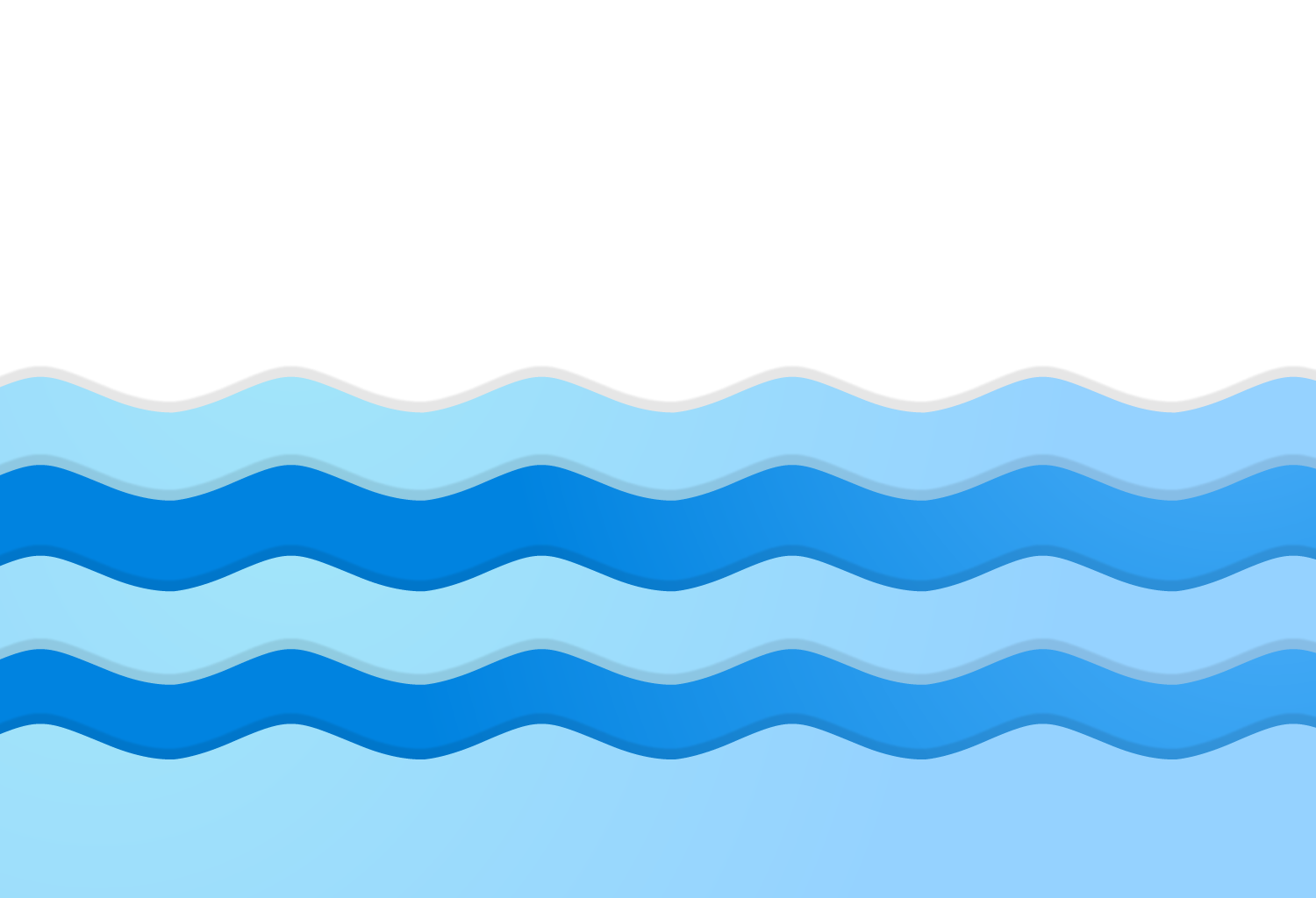 2. Viết đoạn văn ngắn giới thiệu về một địa danh nổi tiếng ở địa phương em
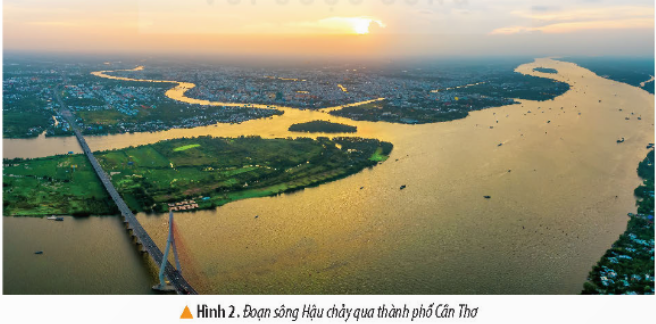 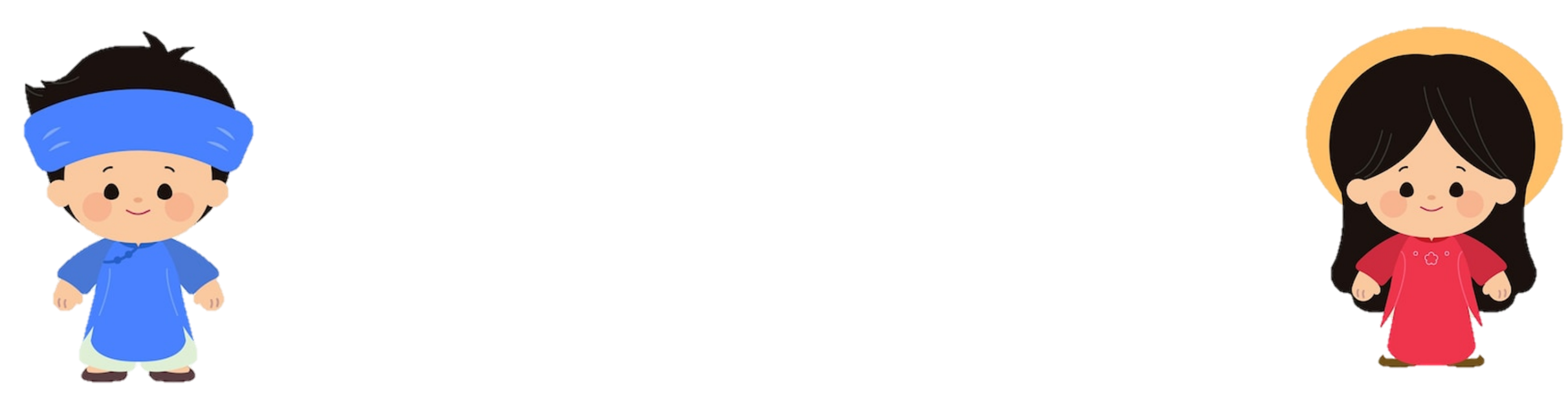 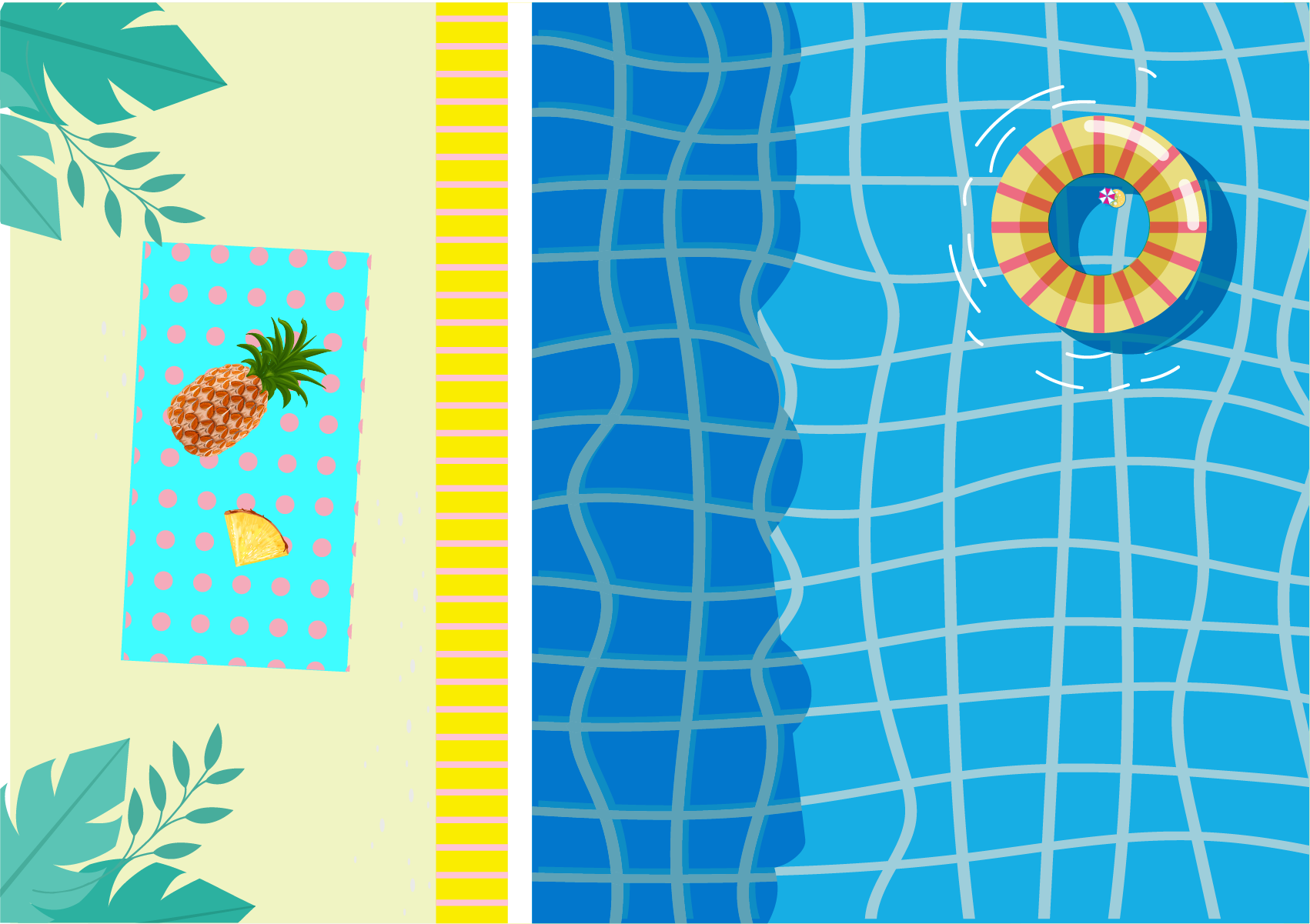 2. Viết đoạn văn ngắn giới thiệu về một địa danh nổi tiếng ở địa phương em
Em sinh ra và lớn lên ở Hà Nội. Quê hương của em có rất nhiều danh lam thắng cảnh nổi tiếng. Nhưng em thích nhất là Hồ Gươm (hay còn gọi là Hồ Hoàn Kiếm). Hồ nằm ở trung tâm thành phố. Diện tích hồ khá rộng, mực nước sâu. Nước hồ trong xanh, phẳng lặng. Thỉnh thoảng những làn gió thổi khiến mặt hồ lăn tăn gợn sóng. Gần hồ còn có đài Nghiên, tháp Bút mang vẻ đẹp cổ kính. Cùng với đó là cầu Thê Húc được sơn màu
đỏ, cong cong như con tôm. Từ cầu Thê Húc dẫn du khách đến với đền Ngọc Sơn cổ kính, uy nghiêm. Trước cổng đền là cây đa cổ thụ đã nhiều năm tuổi. Khi đứng trên cầu Thê Húc, hướng mắt ra, ta có thể nhìn thấy tháp Rùa. Tháp nằm trên một khoảng đất trống chính giữa hồ. Trên tháp Rùa, những khóm rêu phong nổi lên khiến tháp mang một vẻ đẹp đầy cổ kính. Từ lâu, Hồ Gươm đã trở thành một biểu tượng của thủ đô Hà Nội.
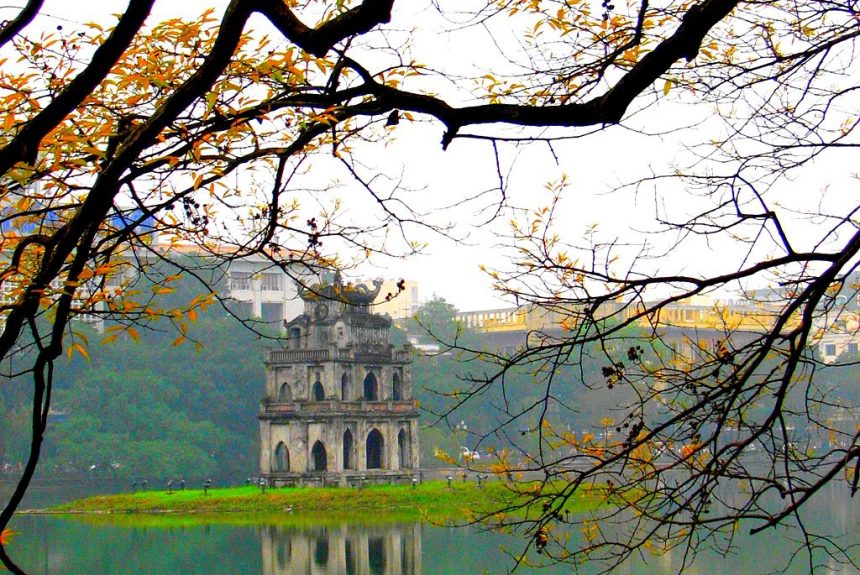 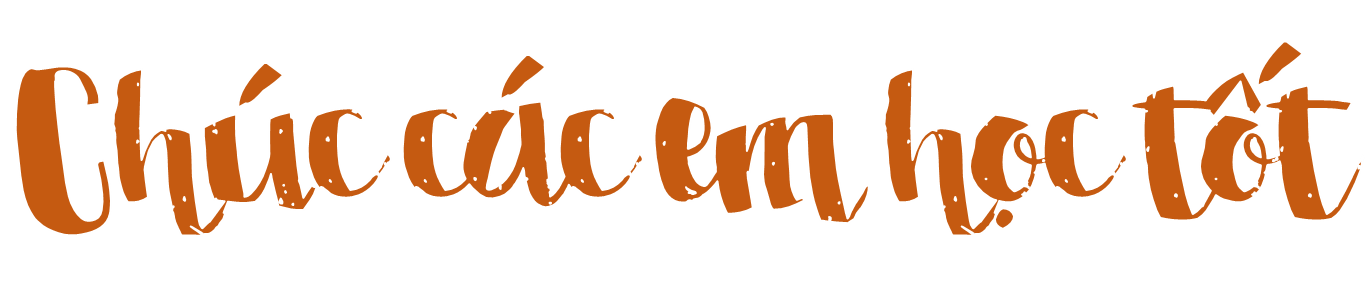